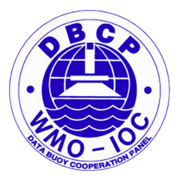 Fifth Pacific Islands Training Workshop on 
Ocean Observations and Data Applications (PI-5)
27-28 May and 10-11 June 2021 (Fiji Time, UTC+12)
Country Report: Solomon Islands
Presented by: Max Sitai
Email:m.sitai@met.gov.sb
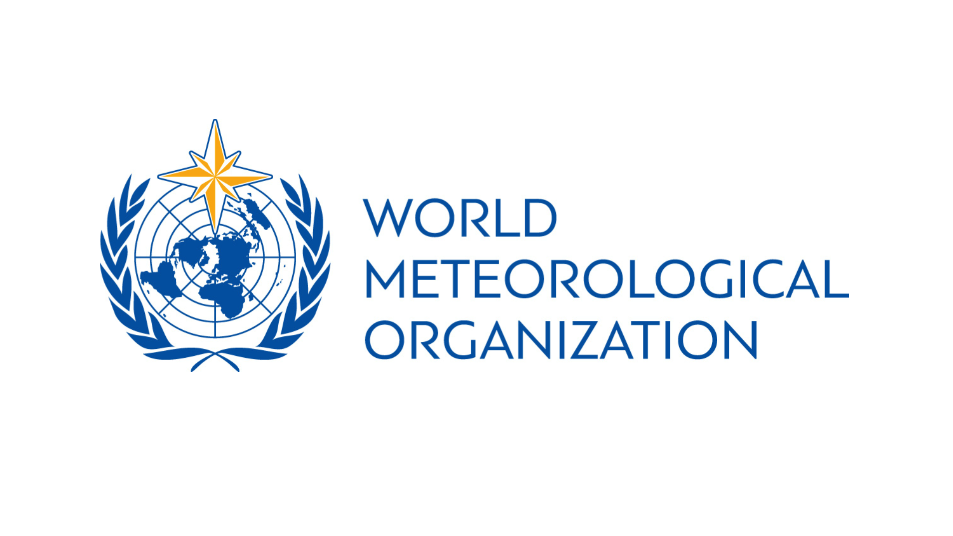 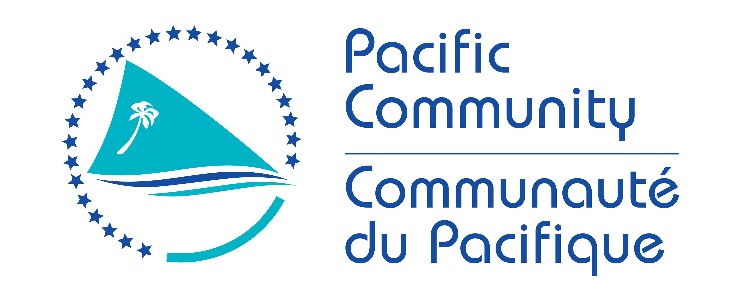 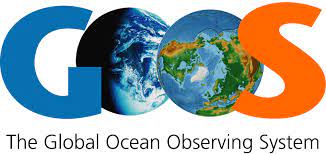 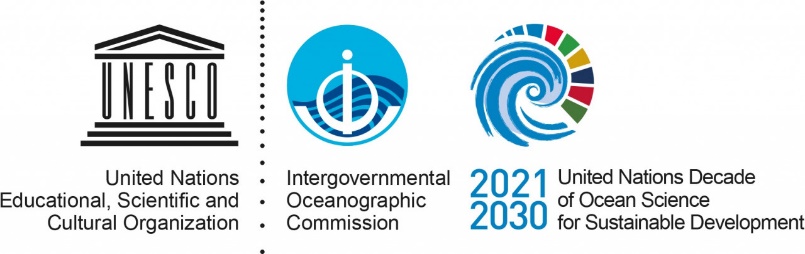 Fifth Pacific Islands Training Workshop on Ocean Observations and Data Applications (PI-5)
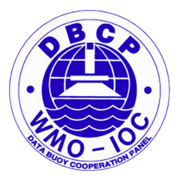 Ocean Stakeholder Engagement: 

Tourism Sector
What have you learnt:

Data they regularly used – wind data taken from online websites.

Purpose: Surfing

Ocean data needed : Coastal wave height and Wind. 

Format type: Pamphlet (Wave height and wind prediction for specific locations).

Traditional Knowledge : Seasons of the year(wind – Ara and Koburu) and local climate – specific locations
 
Next Steps/Future Plans

Provide Pamphlets for certain locations requested by the Tourism sector.